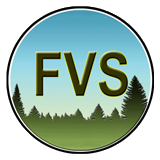 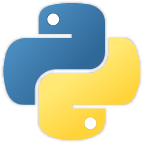 =PyFVS
+
Pythonic Wrappers and Class Modules for Open-FVS
Tod Haren
Forest Resource Analyst
Oregon Dept. of Forestry
GMUG, World Forestry Center, 1/27/2017
PyFVS - Motivation
Systems integration - Inventory databases, harvest model, reporting
Shelling out to cmd.exe is slow
Direct access to data for efficient I/O
Leverage the Python data stack, http://pydata.org, and related packages
Numpy; Pandas; PyTables; Numexpr; Cython
R is great, but I prefer Python (maybe you do too)
Personal curiosity and education
PyFVS - Implementation
Open-FVS API that has been developed for R, etc.
Additional API routines
FVS Step subroutines (library functions similar to start/stop)
Data API - Capture trees, snags, etc. at runtime to simplify output collection
FVS Class - Mid level abstraction for interactive and scripting
CLI - variant unification - Example application
F2PY Export Tags
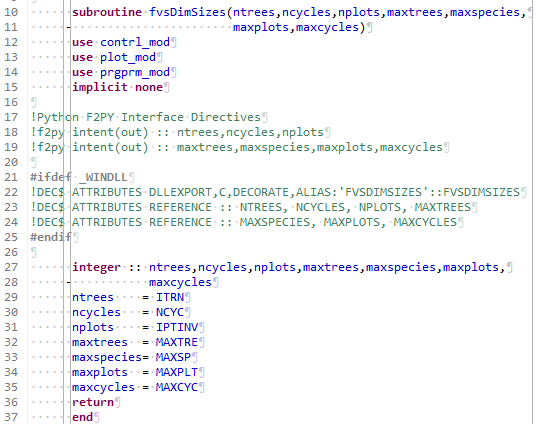 PyFVS - Python as Glue
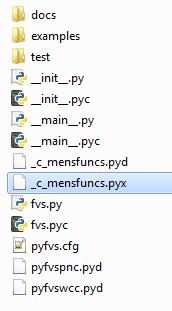 Compiled extensions - pyfvs<variant>
_c_mensfuncs.pyx - Cython (C+Python) = fast loops
PyFVS - Interactive Example (low level api)
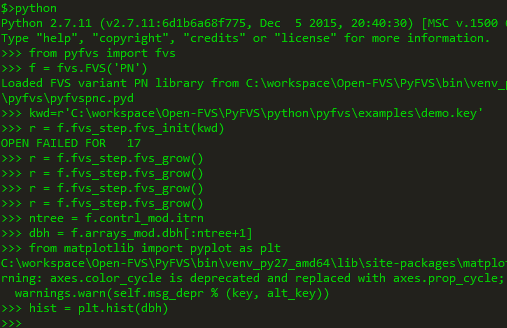 PyFVS - Interactive Example (low level api)
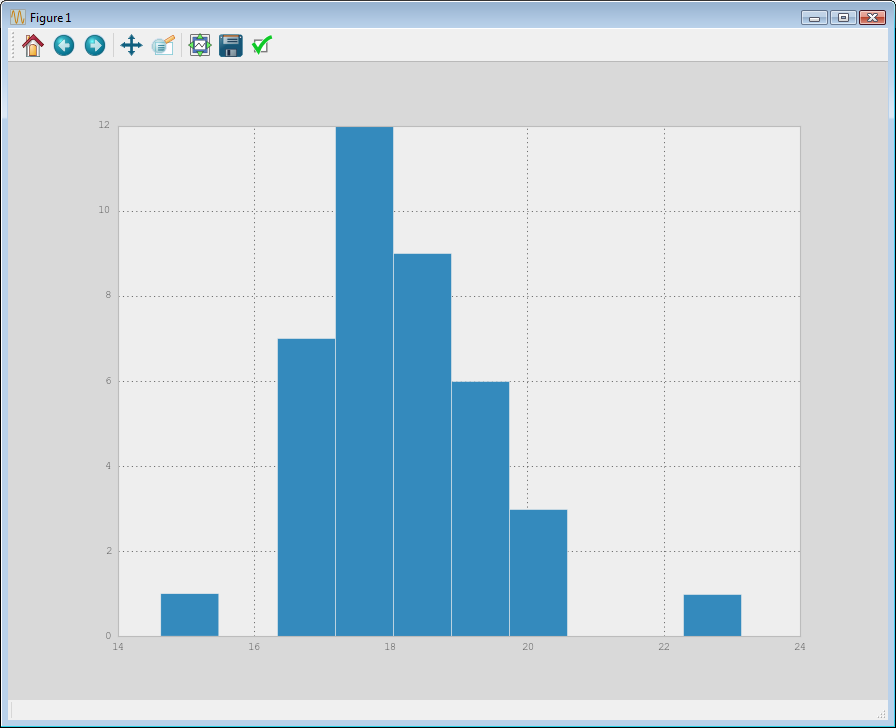 PyFVS - Interactive (high level api)
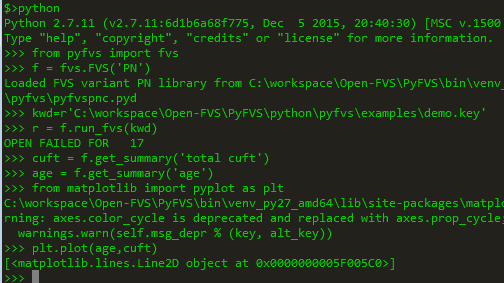 PyFVS - Interactive (high level api)
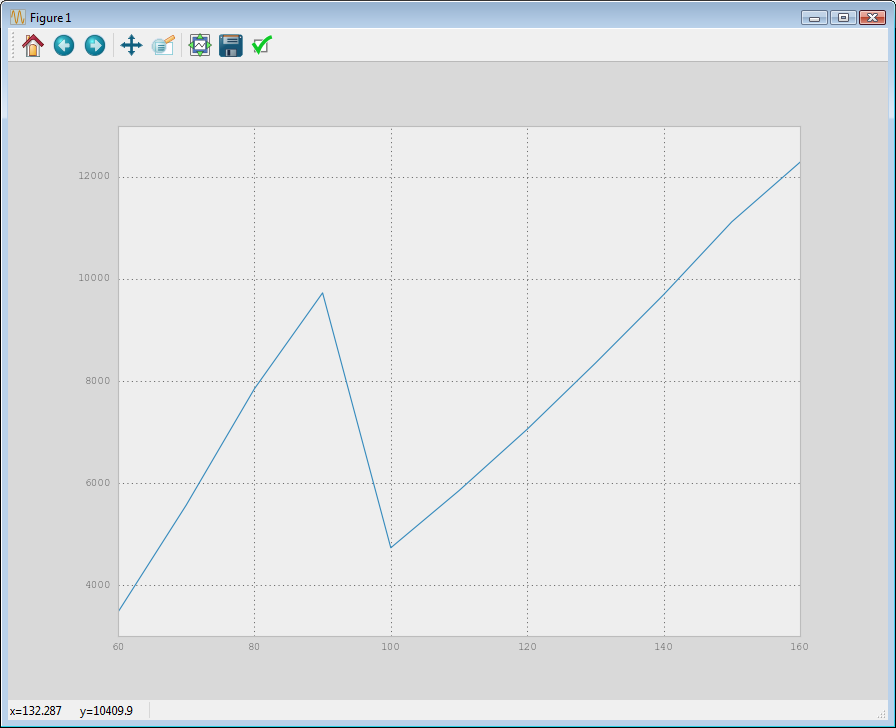 PyFVS - Common Command Line Interface
Executable created by setuptools during packaging
Easy to add functionality, plotting, bootstrap plots, etc.
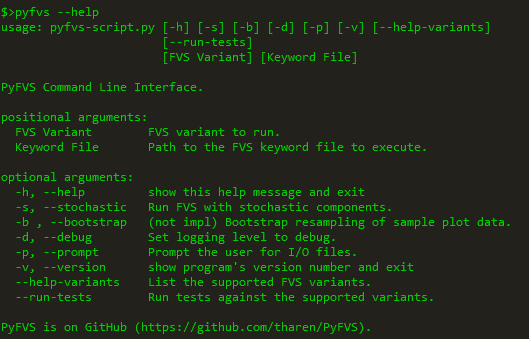 PyFVS - CLI
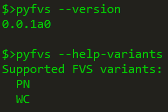 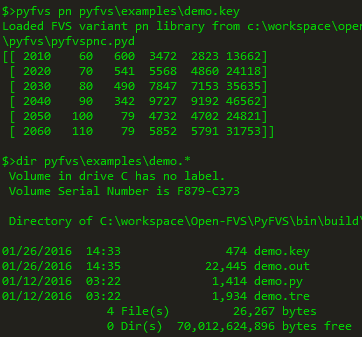 PyFVS - CLI - Legacy FVS Prompts
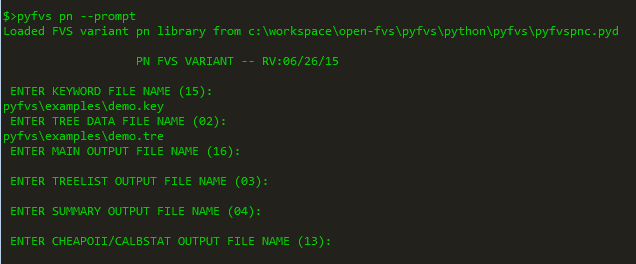 PyFVS - Unit Testing
Automated testing to catch regression bugs, and other bugs
Only basic tests so far
Plan to run same tests (similar anyway) as Open-FVS
Facilitates continuous integration - distributed development
Encourages best practices
PyFVS - Unit Testing API Wrapper
Nose2 automatically discovers tests and executes them
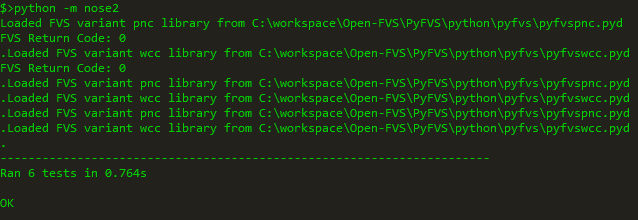 PyFVS - Unit Testing (CLI)
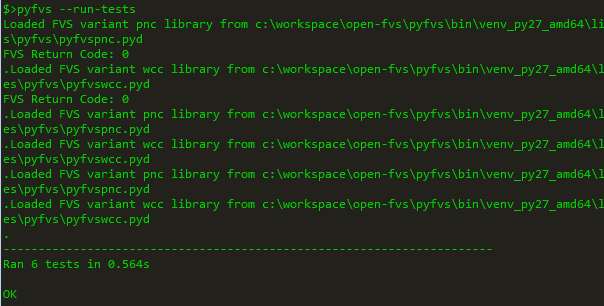 PyFVS
F90+ Port of F77 include files
Because it’s difficult to learn 40 Fortran semantics
Modules are just better
This is not your father’s FORTRAN
Object oriented when needed
Better integration with C - ISO_C_Binding
Development Environment
CMake
Python
MinGW
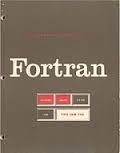 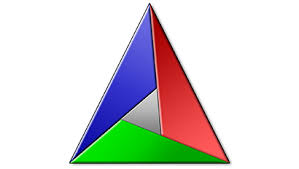 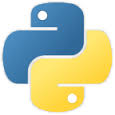 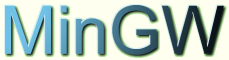 F90 Modules v. F77 Includes
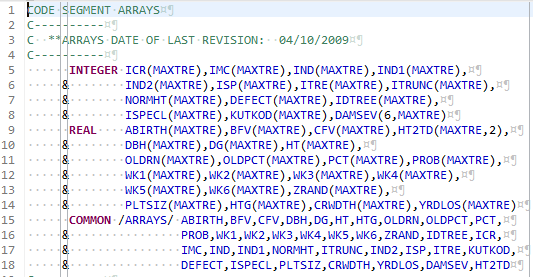 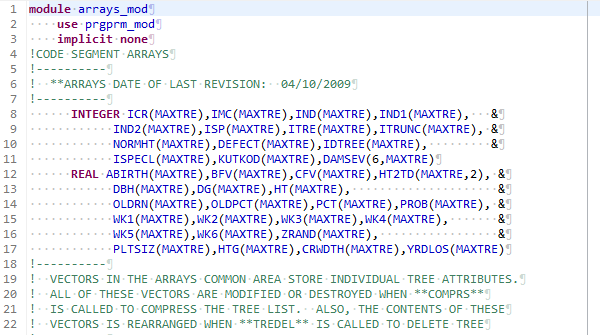 PyFVS - Repository
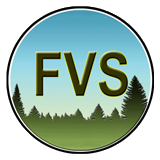 Fork of Open-FVS branch
Open-FVS PyFVS branch includes the basic F2PY wrappers
May eventually integrate back upstream

GitHub
trunk and PyFVS branches mirror SourceForge SVN
master and dev branches include API and other modifications
https://github.com/tharen/PyFVS
Fork, branch, pull
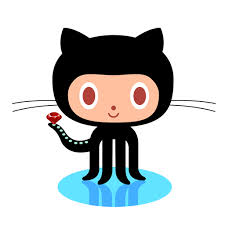 PyFVS - Cloud Automation
Continuous Integration
Automatic build, test, deploy on pushed commits
Sandboxed build and test environment
Travis-CI.org - Ubuntu Linux
AppVeyor.com - Windows Server
Free for open source projects
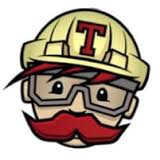 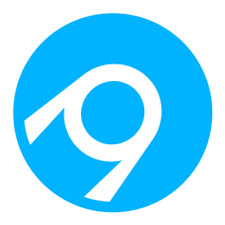